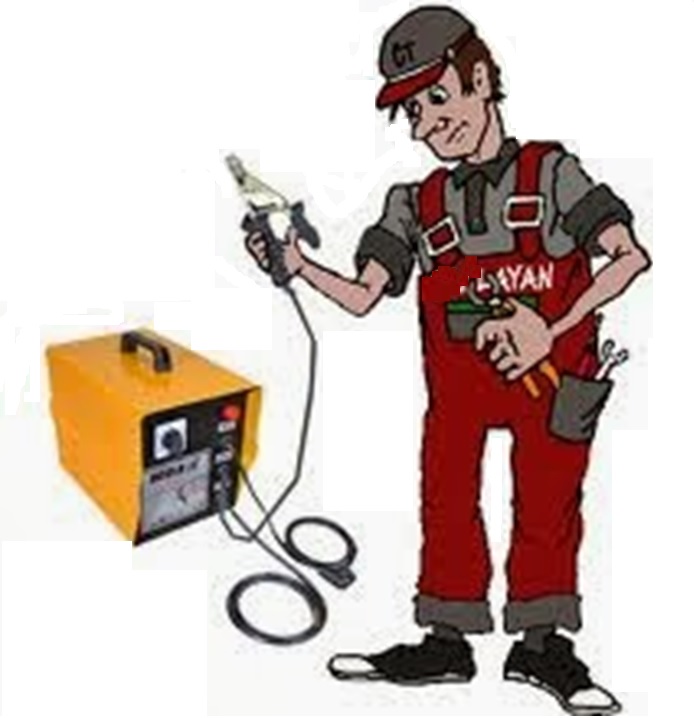 Kaynak İşlerinde İş Güvenliği
İş Güvenliği Dersi,
Hazırlayan;  Oğuz AYAN,
Öğrenci No; 601113039,
İş Sağlığı ve Güvenliği Anabilim Dalı,
Fen Bilimleri Enstitüsü, Gediz Üniversitesi, 
Mayıs 2014, İzmir.
Kaynak İşlerinde              İş Güvenliği
Özet Bilgiler
Bir oksijen tüpünün, bir karpit kazanının patladığını, kaynak esnasında bir fıçının infilak ettiğini duyarız. Kaynak işini yaparken oluşan zehirli gazların ortama yayıldığını ve bunun solunum yollarına zarar verdiği gibi yangınlara da neden olduğunu da biliriz. 

Buna rağmen, kaynak sırasında kaynak tüplerinin yakınında açık ateşle çalışmaya veya diğer hatalara karşı gerekli önlemleri almamaya devam ederiz.

İşyerlerindeki yöneticilerin, kaynak işleri ile uğraşan mühendis, usta veya işçinin büyük tehlikelerle dolu bu işin yapılması sırasında her türlü gereken önlemlerin önceden alması ve bu hususta yeterli bilgi sahibi olması gerekmektedir.
O.AYAN, İş Güvenliği Dersi
2
Kaynak İşlemleri Nedir ?
Kaynak İşlemi;
İki malzemenin, ısı, basınç veya her ikisini kullanarak, bir malzeme ilave ederek veya etmeden birleştirilmesi kaynak işlemi olarak tarif edilir.
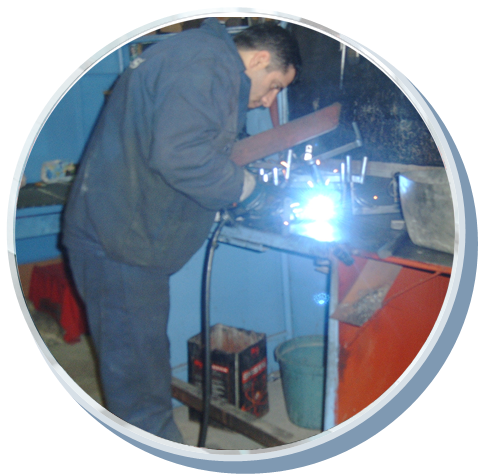 O.AYAN, İş Güvenliği Dersi
3
Kaynak İşlemini Kimler Yapabilir?
Kaynak veya kesme işlemlerini gerçekleştirecek kişilerin 18 yaştan büyük olmaları ve bu konuda eğitim almış ve sertifikalarının olması gerekir. 

Usta olmayanlar bir sorumlu usta gözetiminde ancak bu işlemleri yerine getirebilirler.
O.AYAN, İş Güvenliği Dersi
4
Kaynaklı Birleştirmeleri Üç Kısımda inceleyebiliriz
Kaynak Çeşitleri
I. Basınç K.
Elektrik Direnç K.
      1. Punto Kaynağı
      2. Dikiş Kaynağı
      3. Alın Kaynağı
Sürtünme K.

   


  
  II. Eritme K.
Ark Kaynağı
    1. Örtülü Elektrotla Ark 
    2. Kömür Elektrotla Ark 
    3. Toz Altı Kaynağı
    4. MiG-MAG Kaynağı
    5. TİĞ Kaynağı
Gaz Kaynağı
    1. Oksi-Asetilen K.
    2. Oksi-Hidrojen K.

    III. Özel K.
Ultrasonik Kaynağı
Lazer Kaynağı
Plazma Kaynağı
Elektron Işın Kaynağı
O.AYAN, İş Güvenliği Dersi
5
I. Basınç Kaynakları
Elektrik Direnç Kaynağı
1. Punto Kaynağı
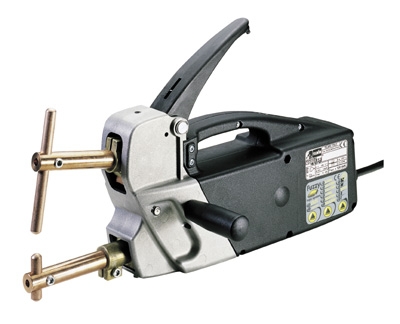 O.AYAN, İş Güvenliği Dersi
6
I. Basınç Kaynakları
Elektrik Direnç Kaynağı
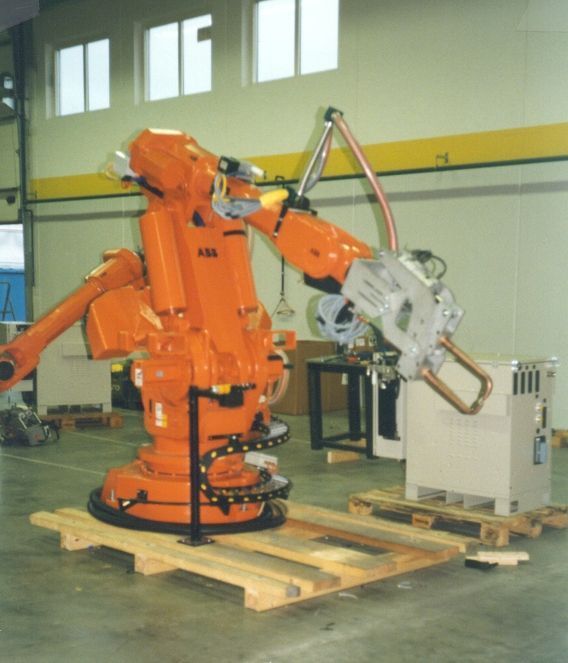 Punta Kaynağı 
                          Nokta, Drenç
O.AYAN, İş Güvenliği Dersi
7
I. Basınç Kaynakları
Elektrik Direnç Kaynağı
2. Dikiş Kaynağı
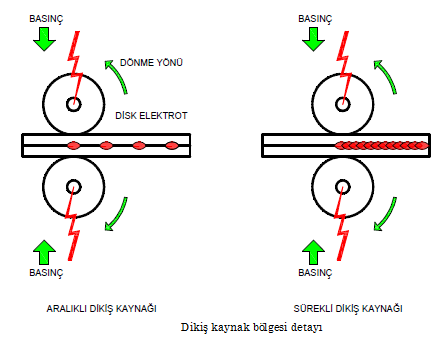 O.AYAN, İş Güvenliği Dersi
8
I. Basınç Kaynakları
Elektrik Direnç Kaynağı
2. Dikiş Kaynağı
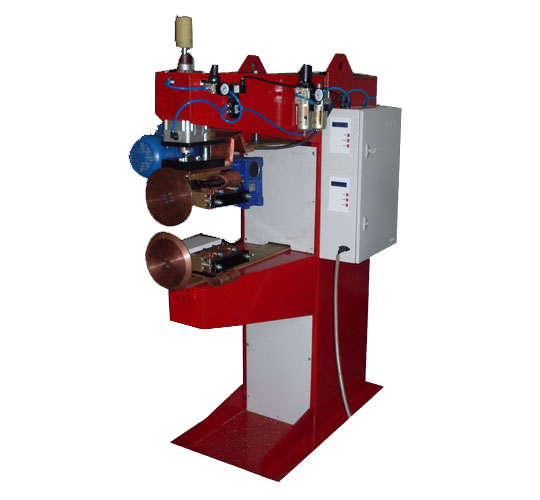 O.AYAN, İş Güvenliği Dersi
9
I. Basınç Kaynakları
Elektrik Direnç Kaynağı
2. Dikiş Kaynağı
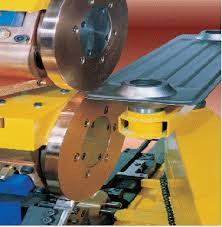 O.AYAN, İş Güvenliği Dersi
10
I. Basınç Kaynakları
Elektrik Direnç Kaynağı
3. Alın Kaynağı
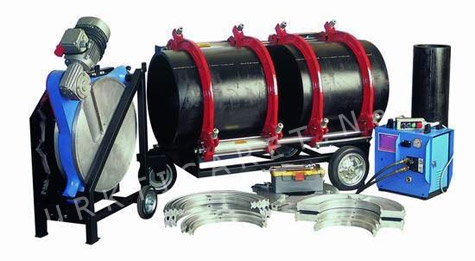 O.AYAN, İş Güvenliği Dersi
11
I. Basınç Kaynakları
Elektrik Direnç Kaynağı
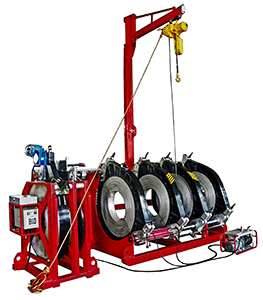 3. Alın Kaynağı
O.AYAN, İş Güvenliği Dersi
12
I. Basınç Kaynakları
Sürtünme Kaynağı
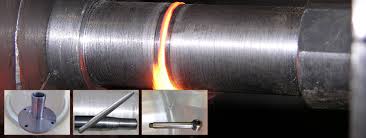 O.AYAN, İş Güvenliği Dersi
13
II. Eritme Kaynağı
Ark Kaynağı
1. Örtülü Elektrotla Ark Kaynağı
    2. Kömür Elektrotla Ark Kaynağı
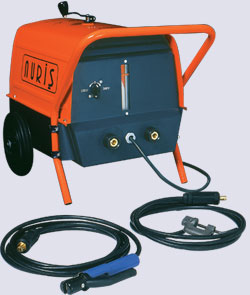 O.AYAN, İş Güvenliği Dersi
14
II. Eritme Kaynağı
Ark Kaynağı
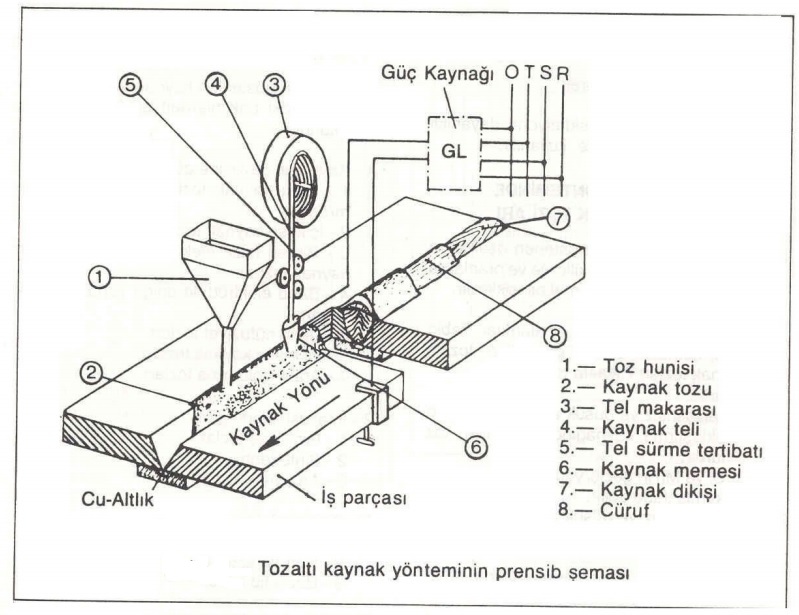 3. Toz Altı Kaynağı
O.AYAN, İş Güvenliği Dersi
15
II. Eritme Kaynağı
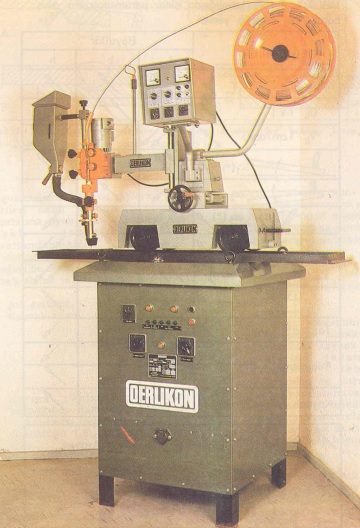 Ark Kaynağı
3. Toz Altı Kaynağı
O.AYAN, İş Güvenliği Dersi
16
II. Eritme Kaynağı
Ark Kaynağı
4. MiG-MAG Kaynağı
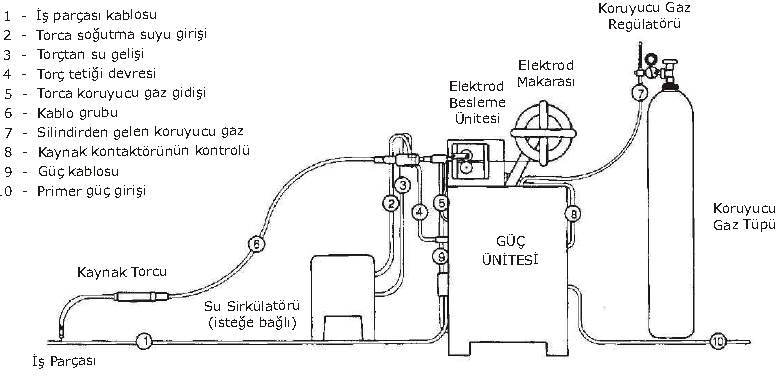 O.AYAN, İş Güvenliği Dersi
17
II. Eritme Kaynağı
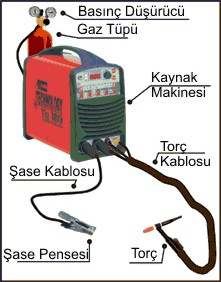 Ark Kaynağı
5. WİG Kaynağı

WIG kaynak yönteminde başlangıçta 

Helyum daha sonra Argon gazı kullanılmıştır. Her iki gazda inert yani asal gazlardır.
O.AYAN, İş Güvenliği Dersi
18
II. Eritme Kaynağı
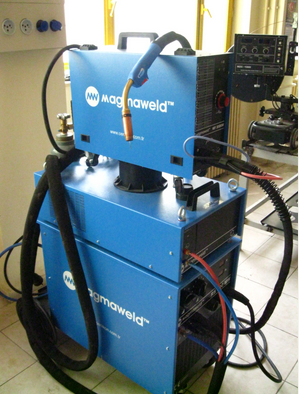 Ark Kaynağı
4. MiG-MAG Kaynağı
O.AYAN, İş Güvenliği Dersi
19
II. Eritme Kaynağı
Gaz Kaynağı
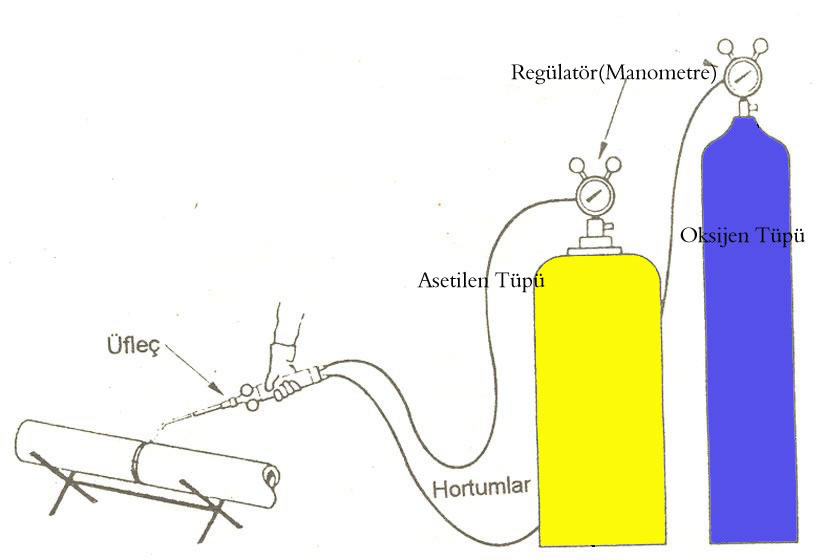 1. Oksi-Asetilen Kaynağı
    2. Oksi-Hidrojen Kaynağı
O.AYAN, İş Güvenliği Dersi
20
III. Özel Kaynaklar
Ultrasonik Kaynağı
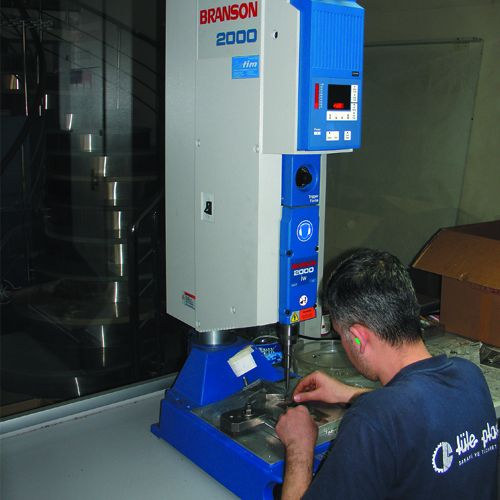 O.AYAN, İş Güvenliği Dersi
21
III. Özel Kaynaklar
Lazer Kaynağı
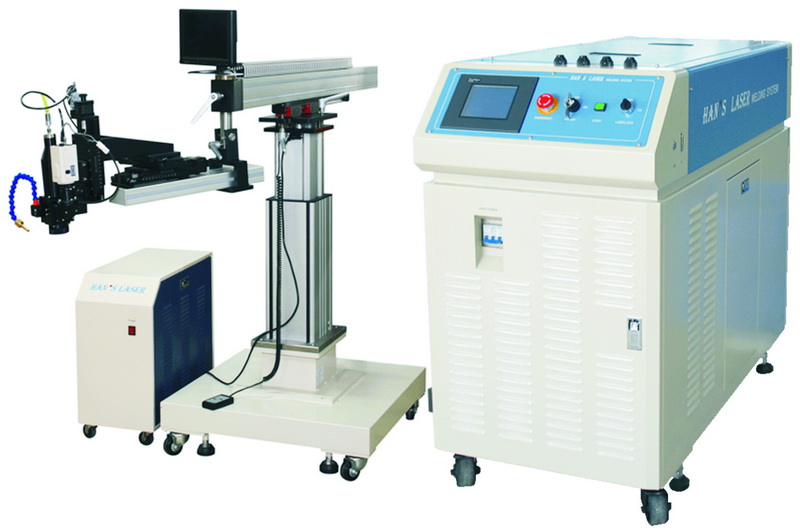 O.AYAN, İş Güvenliği Dersi
22
III. Özel Kaynaklar
Plazma Kaynağı
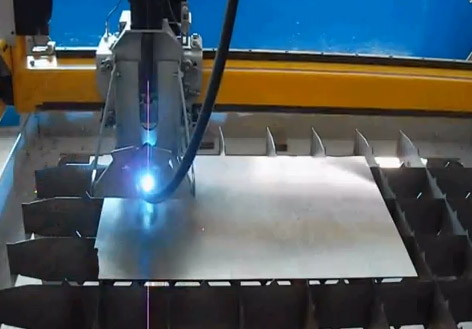 O.AYAN, İş Güvenliği Dersi
23
III. Özel Kaynaklar
Elektron Işın Kaynağı
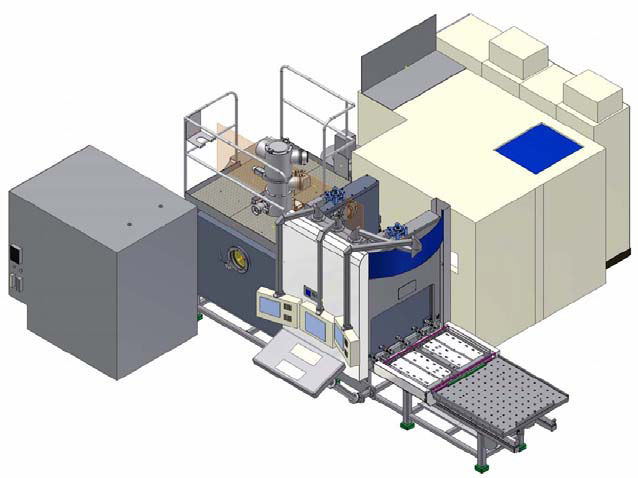 O.AYAN, İş Güvenliği Dersi
24
Su Altı Kaynağı
Bu tür kaynak, tamamen ıslak ortamda veya su içinde ancak noktasal olarak sudan korunmuş yerlerde ya da yine su içinde kuru ortamda ve yüksek basınç altında yapılır. 

Su alti kaynağı atmosferik koşullarda yapılır. 

Günümüzde kullanılmakta olan sualtı kaynakları, örtülü veya özlü elektrot ile veyahut plazma ark kaynağı ile yapılmaktadır.
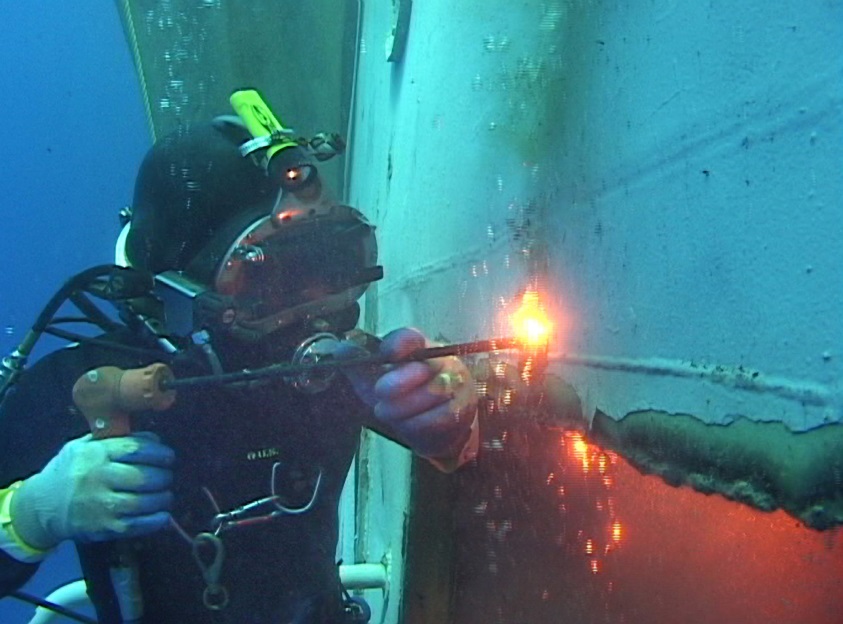 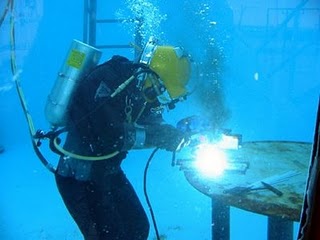 O.AYAN, İş Güvenliği Dersi
25
Kaynak İşlerinde Uyarı Levhaları
O.AYAN, İş Güvenliği Dersi
26
Kaynakçıların Maruz Kaldığı Riskler
Kaza Riskleri
Yüksekten düşme (Özellikle inşaat işlerinde), 
 Keskin metal parçaları nedeniyle yaralanmalar, 
 Sıcak metal parçaları, gaz tankları, vb. nin düşmesiyle oluşan darbeler, 
 Sıcak metal yüzeyleri, alev, uçuşan kıvılcımlar, dolgu metali damlaları, termal ışınım nedeniyle yangınlar,
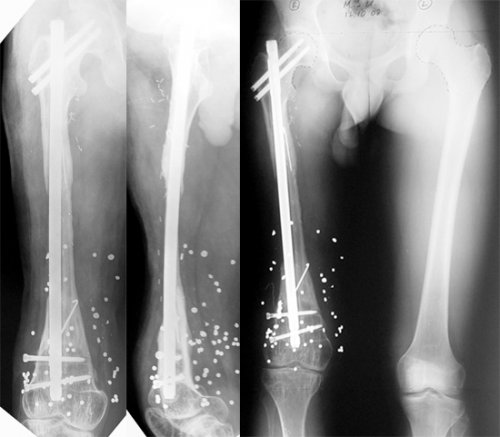 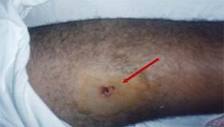 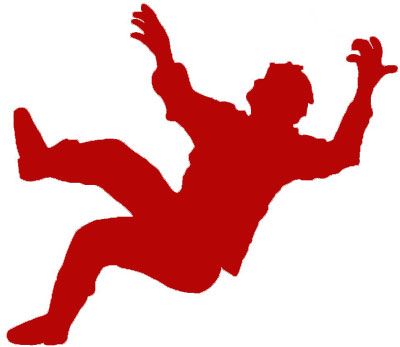 O.AYAN, İş Güvenliği Dersi
27
Kaynakçıların Maruz Kaldığı Riskler
Kaza Riskleri
Göze yabancı cisim kaçması, 
 Kulağa dolgu maddesi veya kıvılcım kaçması, 
 Kıvılcım, alev, akkor metal nedeniyle yangın , 
Sıçrayan metal parçalarının deriye saplanması ve deri içerisine girmesi
Toz patlamaları, (video için tıklayınız)
O.AYAN, İş Güvenliği Dersi
28
Kaynakçıların Maruz Kaldığı Riskler
Kaza Riskleri
Hidrojen ve diğer yakıcı gazların tutuşması ya da patlaması, 
Akut Zehirlenmeler,  Metal temizlemede, boyalarda, yapıştırıcılarda       kullanılan klorinli karbonlardan oluşan fosgen’le ya da kaynak sırasında oluşan diğer toksik gazlardan (Ozon, karbonmonoksit, nitrojenoksit )
Elektrik çarpması,
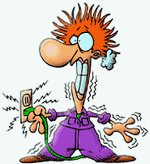 O.AYAN, İş Güvenliği Dersi
29
Kaynakçıların Maruz Kaldığı Riskler
Kaza Riskleri
Gaz, oksijen karışımlı işlerde, oksijen düzeyinin ortamda artmasıyla elbiselerde tutuşma (bu bazen makine yağıyla kirlenen elbiselerde de görülür), 
Kalsiyum, karbid ve asetilenin yanlış kullanılması nedeniyle oluşan patlama ve yangınlar, 
 Robot kaynaklara elbise, saç, parmak ya da kolun kaptırılması.
O.AYAN, İş Güvenliği Dersi
30
Kaynakçıların Maruz Kaldığı Riskler
Fiziksel Riskler
Yüksek gürültü düzeylerine maruziyet, 
 Yüksek sıcaklık ve soğuğa maruziyet 
 Kaynak kontrolünde X veya & ışınlarına maruziyet, 
 UV ışınım maruziyeti. 
Kaynak dumanı maruziyeti, 
 Çinko ya da kadmiyumlu metallerin kaynak işlerinde oluşan kronik zehirlenmeler, 
Karbon monoksit zehirlenmesi,
O.AYAN, İş Güvenliği Dersi
31
Kaynakçıların Maruz Kaldığı Riskler
Fiziksel Riskler
Boya ya da antikorozyon yağlarının kaynak işlemiyle bozunmasından kaynaklanan kronik zehirlenmeler, 
 Demir oksit inhalasyonu nedenli pnömokonyoz-siderozis.
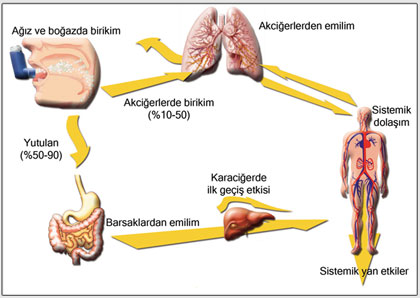 O.AYAN, İş Güvenliği Dersi
32
Kaynakçıların Maruz Kaldığı Riskler
Fiziksel Riskler
Düşük saflıkta kalsiyum karbid kullanımı ile oluşan fospinlerden etkilenme sonucu merkezi sinir sistemi, akciğer ve karaciğer sorunları, 
Nitrojen oksit ve ozon nedenli solunum sistemi ve göz yangınları,
O.AYAN, İş Güvenliği Dersi
33
Yapılan Kaynak Türüne Göre Alınacak Tetbirler
Bu hususu iki kısımda inceleyeceğiz;
Gaz kaynağında alınması gerekli güvenlik önlemleri,

Elektrik ark kaynağında alınması gerekli güvenlik önlemleri
O.AYAN, İş Güvenliği Dersi
34
Yapılan Kaynak Türüne Göre Alınacak Tetbirler
1. Gaz K.  Alınması Gerekli Güvenlik Önlemleri
Kaynak yaparken, koruyucu gözlüklü maske, başlık, koruyucu elbise, güvenlik ayakkabısı, deri önlük, koruyucu tozluk ve deri eldiven gibi kişisel koruyucu donanımlar işe uygun olanları kullanılmalıdır.

Asetilen, oksijenle;
% 2,8 – 93 oranında; hava ile % 1,5 – 81 oranlarında karıştığı taktirde patlayıcı gaz karışımı oluşur.
O.AYAN, İş Güvenliği Dersi
35
Yapılan Kaynak Türüne Göre Alınacak Tetbirler
1. Gaz K.  Alınması Gerekli Güvenlik Önlemleri
Oksi-asetilen kaynağında alev kaynak yerindeki oksijeni zamanla azaltır ve böylece azot miktarı yükselir, solunum güçleşir, dolayısıyla atölyelerin sürekli havalandırılması gerekir.

Kaynak yerinde gaz ölçüm cihazları bulundurulmalıdır.
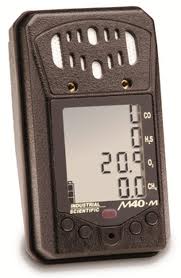 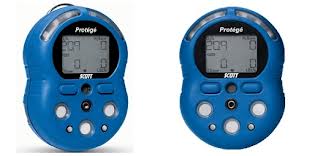 O.AYAN, İş Güvenliği Dersi
36
Yapılan Kaynak Türüne Göre Alınacak Tetbirler
1. Gaz K.  Alınması Gerekli Güvenlik Önlemleri
Kapalı Alan Tehlikeleri
 Oksijenin az olması
 Oksijenin fazla olması
Parlayıcı gaz/buhar
Zehirli gaz, buhar
Yüksek sıcaklık
Madde içine gömülme, çekilme
Gürültü, 
Kaygan ve ıslak yüzeyler, düşen objeler
O.AYAN, İş Güvenliği Dersi
37
Kaynak İşlerinde Kapalı Alanlarda Havalandırma
N
temiz hava
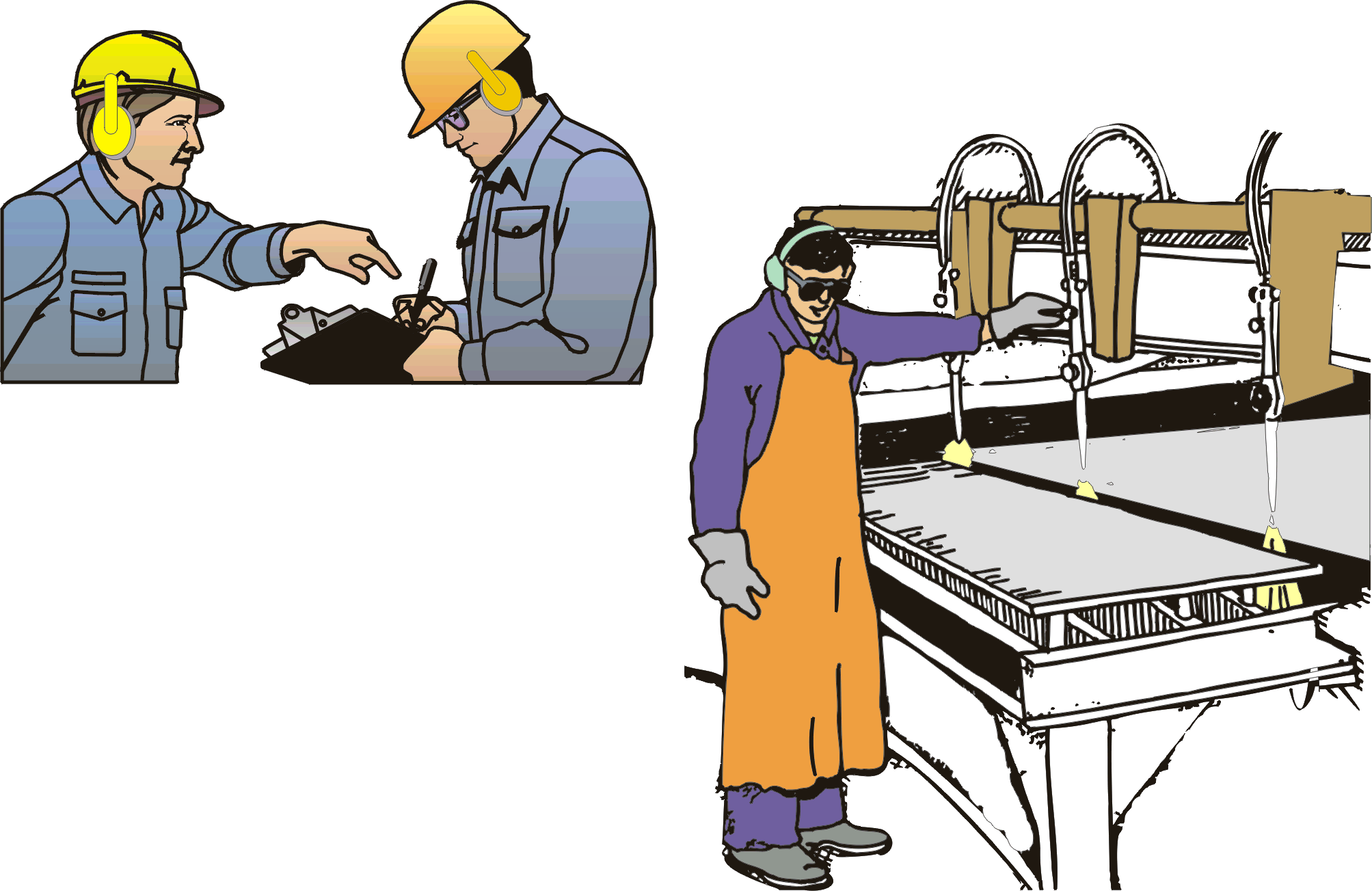 kirli hava
Hava saatte 10 defa değiştirilmelidir. Kapalı yerlerde kazan içinde yapılan kaynak işlemlerinde meydana gelen gaz, buhar ve duman aspiratörler vasıtası ile DIŞARIYA atılmalıdır.
O.AYAN, İş Güvenliği Dersi
38
Kaynak İşlerinde Kapalı Alanlarda Calışma
O.AYAN, İş Güvenliği Dersi
39
Yapılan Kaynak Türüne Göre Alınacak Tetbirler
1. Gaz K.  Alınması Gerekli Güvenlik Önlemleri
Yanma gazının herhangi bir nedenle ortama yayılması halinde hemen tüm ateş kaynaktan kapatılır veya uzaklaştırılır. 

Yangın tehlikelerinin azalması için çalışma alanlarında sadece kullanım için gerekli gaz tüpleri bulundurulur. Gaz tüpleri kesinlikle ısı kaynaklarının yakınına yerleştirilmemelidir.
O.AYAN, İş Güvenliği Dersi
40
Yapılan Kaynak Türüne Göre Alınacak Tetbirler
1. Gaz K.  Alınması Gerekli Güvenlik Önlemleri
Yangın meydana gelmiş ve ortamda gaz tüpleri bulunuyorsa bunların mümkün olduğu kadar hızla yangın tehlikesi bulunan ortam dışına çıkartılması sağlanmalı, eğer bu sağlanamıyorsa gaz tüpleri üzerine büyük oranlarda su püskürtülerek yüksek ısılardan korunması gerekir. 

İlgililere ve itfaiyeye de haber verilerek tehlike yaratan tüplerin bulunduğu bildirilir.
O.AYAN, İş Güvenliği Dersi
41
Yapılan Kaynak Türüne Göre Alınacak Tetbirler
1. Gaz K.  Alınması Gerekli Güvenlik Önlemleri
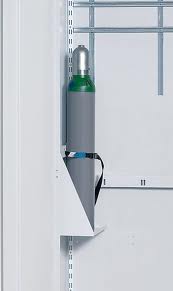 Dikey duran gaz tüpleri düşmelere karşı kelepçe veya zincir gibi uygun nitelikte bağlantı elemanları ile güvenlik altına alınmalıdır. 

Herhangi bir tehlike anında tüpler kolayca sökülebilir durumda bağlanmalı ve diğer tüplerin tehlikeye girmemesi için ortak bağlantılardan kaçınılmalıdır.
O.AYAN, İş Güvenliği Dersi
42
Yapılan Kaynak Türüne Göre Alınacak Tetbirler
1. Gaz K.  Alınması Gerekli Güvenlik Önlemleri
Hortumlarda çatlaklıkların veya yıpranmanın olmamasına dikkat edilmelidir. Hortumlardaki en küçük hasar bile hemen giderilmelidir. Hortumlar yanma, burkulma ve üzerinden geçme gibi hususlara karşı emniyetli olmalıdır.
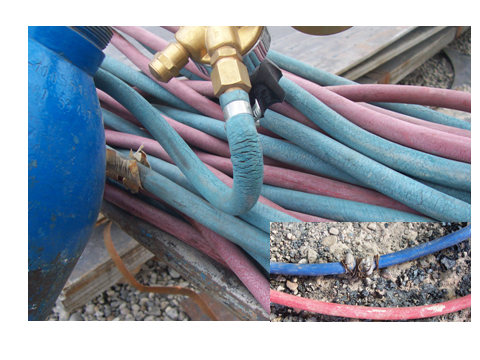 O.AYAN, İş Güvenliği Dersi
43
Yapılan Kaynak Türüne Göre Alınacak Tetbirler
1. Gaz K.  Alınması Gerekli Güvenlik Önlemleri
Alüminyum kaynağında gözlük camları DIN 4647’ye göre koruma derecesi 4A-6A arasında olan camlar kullanılmalıdır.  

Alüminyum kaynaklı işlemde renk değiştirmediğinden ısınmış olduğu gözle görülemez bu nedenle parçalar bir pense ile tutulmalıdır.
O.AYAN, İş Güvenliği Dersi
44
Yapılan Kaynak Türüne Göre Alınacak Tetbirler
1. Gaz K.  Alınması Gerekli Güvenlik Önlemleri
Kaynak işlemine uzun süreli ara verilirse gaz musluğu kapatılmalıdır. 

Kış aylarında donan cihazın çözülmesinde sıcak su ve buhar kullanılmalıdır.
O.AYAN, İş Güvenliği Dersi
45
Yapılan Kaynak Türüne Göre Alınacak Tetbirler
1. Gaz K.  Alınması Gerekli Güvenlik Önlemleri
Asetilen üretiminde kazan kapasitesinden fazla karpit konmamalıdır. 

Kazana karpit koyarken ve karpit çamuru boşaltırken açık ateş olmamalıdır ve sigara içilmemelidir. 

Asetilen üretim cihazlarında, cihazın güvenliğini sağlayan “sulu geri tepme güvenlik tertibatı” bulunur. 

Üfleçten geri tepen oksijenin asetilen boru tesisatından kazana geçerek patlayıcı gaz karışımının oluşumunu ve meydana gelebilecek yanmayı önler.
O.AYAN, İş Güvenliği Dersi
46
Yapılan Kaynak Türüne Göre Alınacak Tetbirler
2. Elektrik Ark K.  Güvenlik Önlemleri
Elektrik ark kaynağında en büyük tehlike elektrik çarpmasıdır. Elektrik çarpma olayı özellikle kaynak makinesi boşta çalışırken oluşur. 

Kaynak yaparken ark gerilimi 20 ile 30 volt arasında olmasına rağmen makinenin boşta çalışması sırasında 65-100 volta kadar çıkar.
O.AYAN, İş Güvenliği Dersi
47
Yapılan Kaynak Türüne Göre Alınacak Tetbirler
2. Elektrik Ark K.  Güvenlik Önlemleri
Elektrik ark kaynağında elektrik çarpmasını engellemek için şu önlemler alınmalı;

1. Alçak gerilime dayanıklı ve kuru eldiven kullanılmalıdır.
2. Kaynak pensleri akımı geçirmeyecek şekilde izole edilmelidir.
3. Bütün tesisat topraklanmalıdır.
O.AYAN, İş Güvenliği Dersi
48
Yapılan Kaynak Türüne Göre Alınacak Tetbirler
2. Elektrik Ark K.  Güvenlik Önlemleri
4. Kaynak kabloları sağlam olmalı, izoleleri kontrol edilmelidir.
5. Kazan, tank, gibi dar ve kapalı yerlerde yapılan ark kaynağında doğru akım kullanılmalıdır. Atmosfere dikkat edilmeli
6. Kapalı ve nemli yerlerde yapılan kaynakta, kaynakçının metalik kısımlarla temasını önleyecek lastik veya tahta altlıkları kullanılmalıdır.
O.AYAN, İş Güvenliği Dersi
49
Yapılan Kaynak Türüne Göre Alınacak Tetbirler
2. Elektrik Ark K.  Güvenlik Önlemleri
7. Kaynak makinesinin boşta çalıştığı zamanlarda, elektrot pensesi tahta bir masa veya askıya konmalıdır. 
8. Kaynak kablosunu takarken veya kutupları değiştirirken makine boşta çalıştırılmamalı, makinede akım yokken yapılmalıdır.
O.AYAN, İş Güvenliği Dersi
50
Yapılan Kaynak Türüne Göre Alınacak Tetbirler
2. Elektrik Ark K.  Güvenlik Önlemleri
Gözlerin korunması gerekir. Koruyucu camlar arkın şiddetine göre değişir. Kaynakçı, kaynağın cinsine ve akım şiddetine göre de çeşitli koyulukta camlar kullanmalıdır.  Tavsiye edilen camlar;
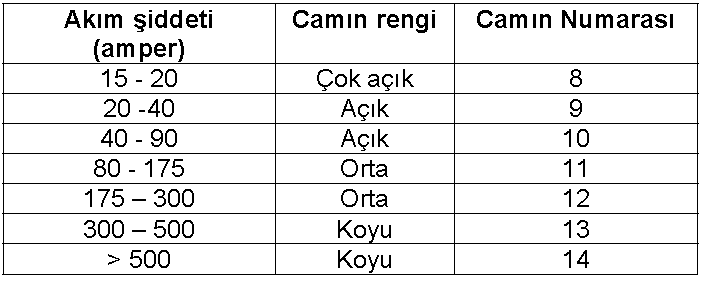 O.AYAN, İş Güvenliği Dersi
51
Yapılan Kaynak Türüne Göre Alınacak Tetbirler
2. Elektrik Ark K.  Güvenlik Önlemleri
Ark kaynağında oluşan ışınlardan, insan vücudu için en tehlikeli olanı morötesi (ultraviole) ışınlarıdır. 

UV Işınlar cilt ve gözde yanıkların meydana gelmesine neden olduğundan bütün vücudun ve gözlerin korunması gerekir.
O.AYAN, İş Güvenliği Dersi
52
Kaynak İşlerinde Alınacak Güvenlik Önlemleri Hakkında Kısa Bilgi
Sonuç
İş güvenliği açısından, kusursuz bir kaynak donanımı, iyi aydınlatılmış  ve havalandırılmış kaynak atölyesi, işinin ehli bir kaynakçı büyük önem arz eder.
Kaynakçı;
düzenli, titiz ve temiz olmalı,
Kaynak esnasında kullandığı araç ve gereçleri iyi tanımalı  ve kullanabilmelidir,
Kaynakçının eğitimi tam olmalıdır.
Koruyucu giysi ve teçhizatları işe uygun seçmeli.
İşveren ve iş güvenliği uzmanı ile sorunlar paylaşılmalıdır.
O.AYAN, İş Güvenliği Dersi
53
Dinlediğiniz İçin Teşekkür Ediyorum
İş güvenliği herkese ve her işyerine gereklidir...
Oğuz AYAN 
Teknik Öğretmen
O.AYAN, İş Güvenliği Dersi
54
Kaynaklar  için diğer sayfayı inceleyiniz
Kaynaklar
NEDERMAN Emiş kolları, kaynağında yakalayın: Dumana, toza ve gazlara karşı komple çözüm (HAVAK ltd.)
Threshold Limit Values, ACGIH. 1994-1995. 
Facts about : Fume and gages, AGA.
Encyglopedia of occupational health and safety. ILO
Sicherheitslehrbrief für Handwerker, Arbeitsgemeinschaft der Metal Berufsgenossenshaften Ausgabe 1998 Bestell - Nr. ZH 1/94
K.Tülbentçi, E Kaluç Oksi-asetilen kaynağı GEDİK TEKNİK
Kaynakça ARK Magazin, 1996 Sayı 2
U.M.Güven, Paslanmaz çelik pompa teknolojisinde Lazer Kaynak Yöntemi Tesisat Dergisi Sayı 61 Ocak 2001-06-14
A. Taşçı, B. Ören, Sualtı Kaynağı GEDİK TEKNİK
M. Turhan, Gaz Metal Ark Kaynağında Çalışma ortamına MOD ve Gaz yayılması, Cilt:37 Sayı:432 – Mühendis ve Makine
O.AYAN, İş Güvenliği Dersi
55
Kaynaklar
11. K. Tülbentçi, E. Kaluç, N. Sarı, MIG – MAG Kaynak yönteminde kullanılan koruyucu gazlar ve tel elektrotlar, Kocaeli Üniversitesi Kaynak Teknolojisi Araştırma ve Eğitim ve Uygulama Merkezi Seminer Notları, 13-14 Mart 1997 Kocaeli
12. OSHA (Occupational Safety & Healt Administration U.S. Departmant of Labor) Regulations (Standarts – 29 CFR) Welding, cutting, and heating in way of preservative coatings – 1926.354 
13. H.ORHUN, İş yerinde fiziksel etkenler, İş Hekimliği ders notları – Türk Tabipler Birliği Ankara Ocak, 1993 21. S. VELİ CANGİL, Ö. VELİ CANGİL, Endüstri Sağlığı ve Meslek Hastalıkları – YOTÇEM Ankara 1987/3 
14. Fatih KAHRAMAN, Kutlay SEVER Arş.Gör., Süleyman KARADENİZ Prof.Dr., Dokuz Eylül Üniv. Müh.Mim.Fak.Makina Mühendisliği Bölümü “Kaynaklı İmalatta İnsan Sağlığı” konulu makale 
15. S. ANIK Prof.Dr., “Kaynak Tekniği” (cilt 1) İTÜ Yayınları 
16. G.YILMAZ;"İş Güvenliğine Genel Bakış", Mühendis ve Makine Dergisi Sayı 224
O.AYAN, İş Güvenliği Dersi
56